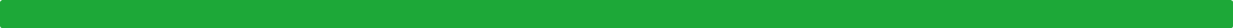 Процедура прохождения допинг-контроля.Права и обязанности спортсменов.
Процедура допинг-контроля
Уведомление  спортсмена
Пункт допинг  контроля
Процедура отбора  пробы
права и
обязанности
отсрочка
правила
поведения
нахождение до  окончания
процедуры
пробы:
стандартная,
промежуточная,  дополнительная
кровь
модификации
2
Документы, предъявляемые ИДК спортсмену
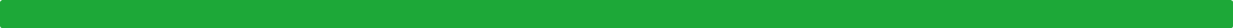 удостоверение инспектора допинг-контроля (ИДК) - оригинал документа или в электронном виде. У шаперонов - документ удостоверяющий личность либо аккредитация (соревнование). 
если удостоверение ИДК без фотографии - предъявляют документ, удостоверяющий личность инспектора
распоряжение на миссию (только первую страницу)
если инспектор представляет организацию, отличную от инициатора тестирования- предъявить письмо о полномочиях от организации, инициировавшей тестирование (копию или в электронном виде) 
оформление процедуры допинг-контроля может проводиться с использованием протоколов и форм допинг-контроля в электронном виде, при этом, после завершения процедуры, экземпляр протокола допинг-контроля спортсмена направляется на указанный им электронный адрес
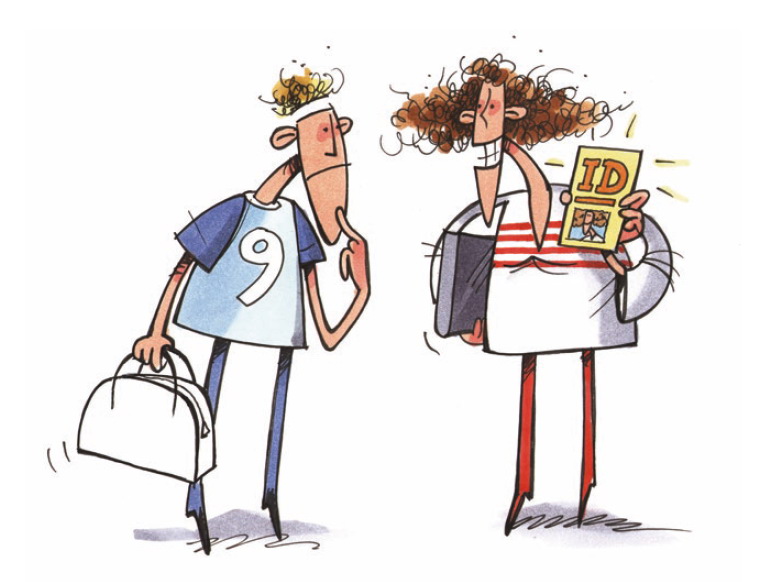 3
Процедура прохождения допинг-контроля. Права и обязанности спортсменов.
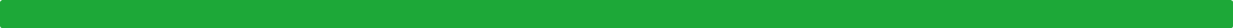 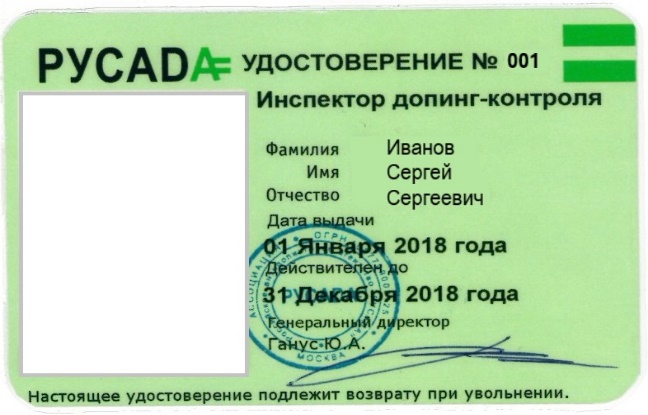 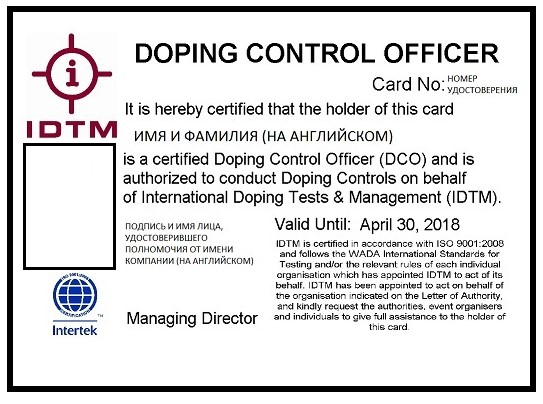 Удостоверение ИДК
РУСАДА
Международ. организации по отбору проб
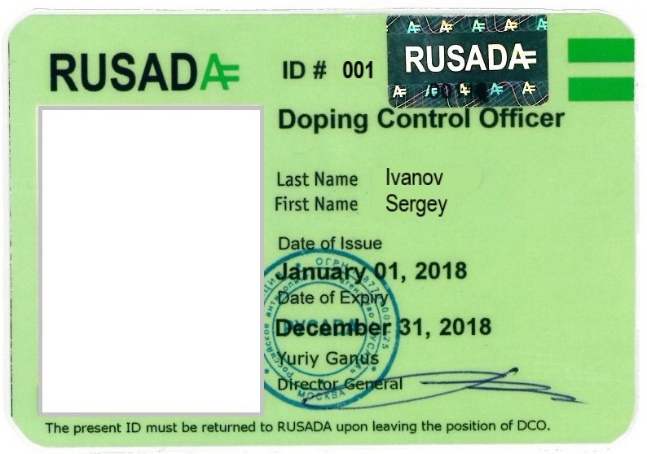 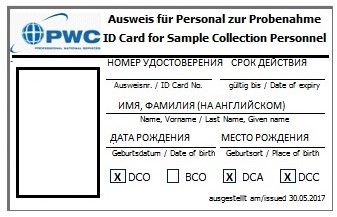 4
Уведомление спортсмена
ИДК или шаперон  (сопровождающий):
сообщает спортсмену о  необходимости прохождения  процедуры допинг-контроля
информирует спортсмена о его  правах и обязанностях
сопровождает спортсмена  до  пункта допинг-контроля


Спортсмен:
подписывает бланк
уведомления
следует за ИДК (шаперон)
5
Права и обязанности спортсмена
Имеет право на:	Обязан:
представителя
переводчика
конфиденциальность
информированность о деталях  процедуры допинг-контроля
подачу запроса об отсрочки  прохождения процедуры по  уважительным причинам
запрос на модификации для  спортсменов с ограниченными  возможностями или для
несовершеннолетних спортсменов
оставаться в поле зрения шаперона с  момента уведомления до момента
прибытия на пункт допинг-контроля
предоставить документ,  удостоверяющий личность  спортсмена
немедленно явиться на пункт
допинг-контроля и выполнять все  требования, связанные с процедурой  допинг-контроля, если нет
необходимости в отсрочке
соблюдать все необходимые  требования (спортсмен не должен
принимать душ и ходить в туалет до  завершения процедуры допинг
контроля)
6
Причины отсрочки немедленной явки
спортсмена на пункт допинг-контроля
Необходимость:

срочная медицинская помощь
окончание тренировочного процесса (после уведомления спортсмена в период тренировки)
переодевания в более комфортную одежду
забрать документ, удостоверяющий его личность
присутствия на награждении победителей соревнований
участия в пресс-конференции после соревнований
участия в дальнейших стартах
7
1. Прибытие на пункт и заполнение протокола допинг-контроля
3. Сдача пробы мочи
2. Выбор мочеприемника
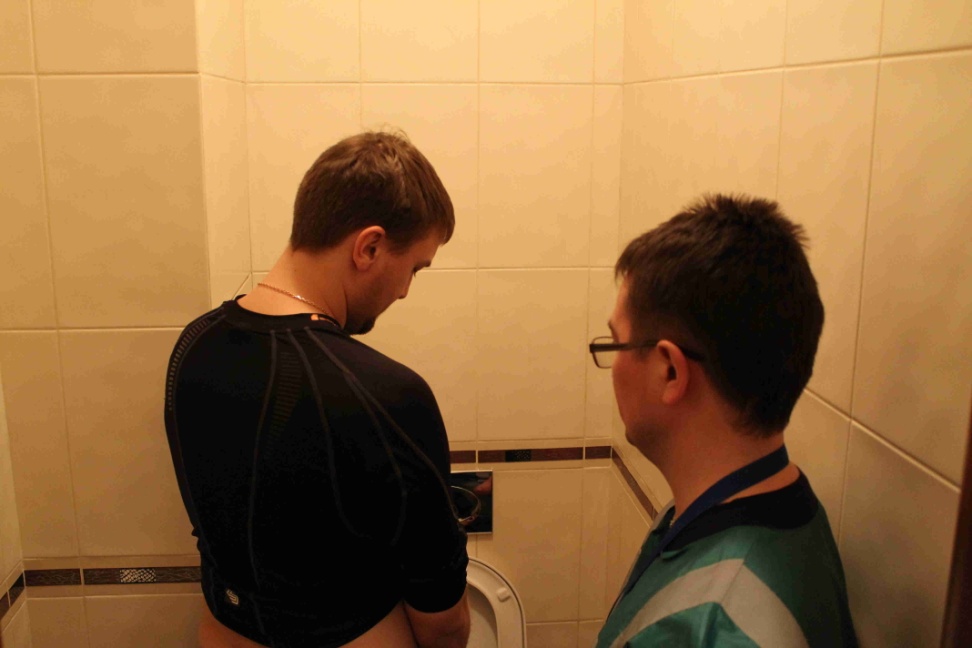 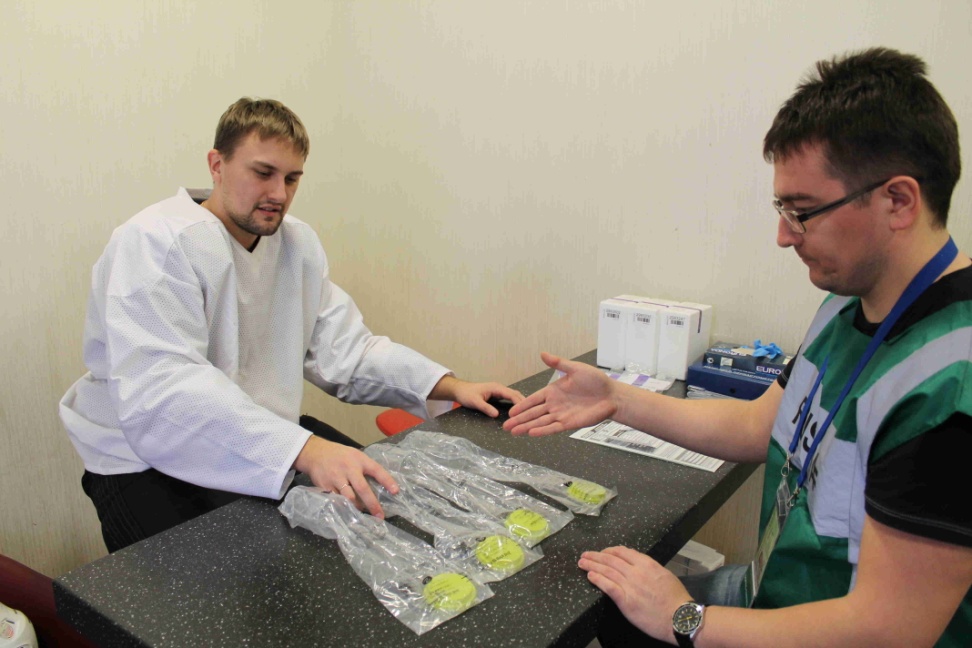 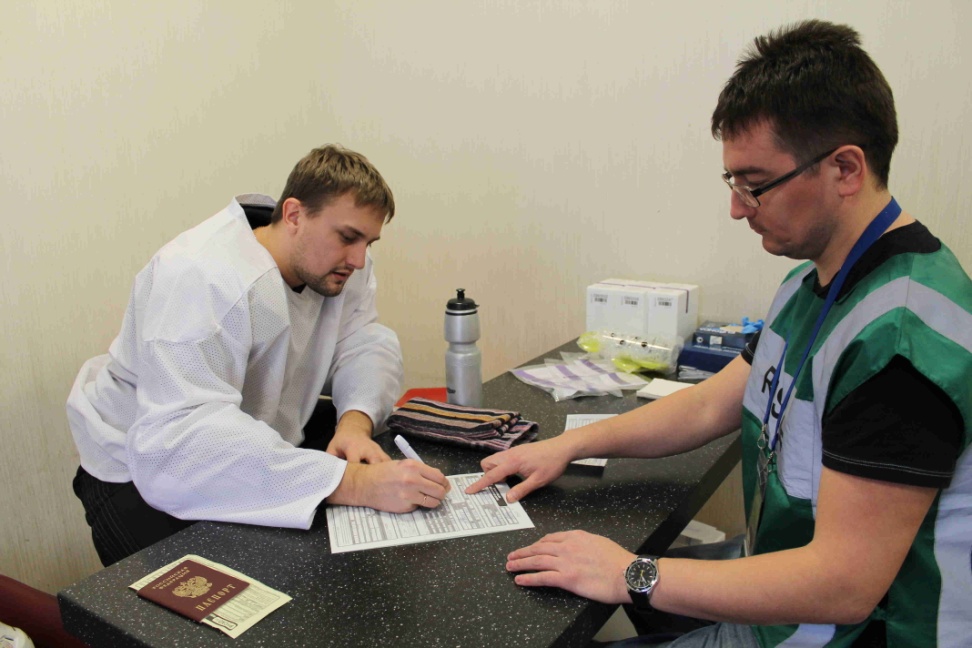 4. Проверка комплекта для упаковки пробы
5. Розлив пробы
6. Упаковка пробы
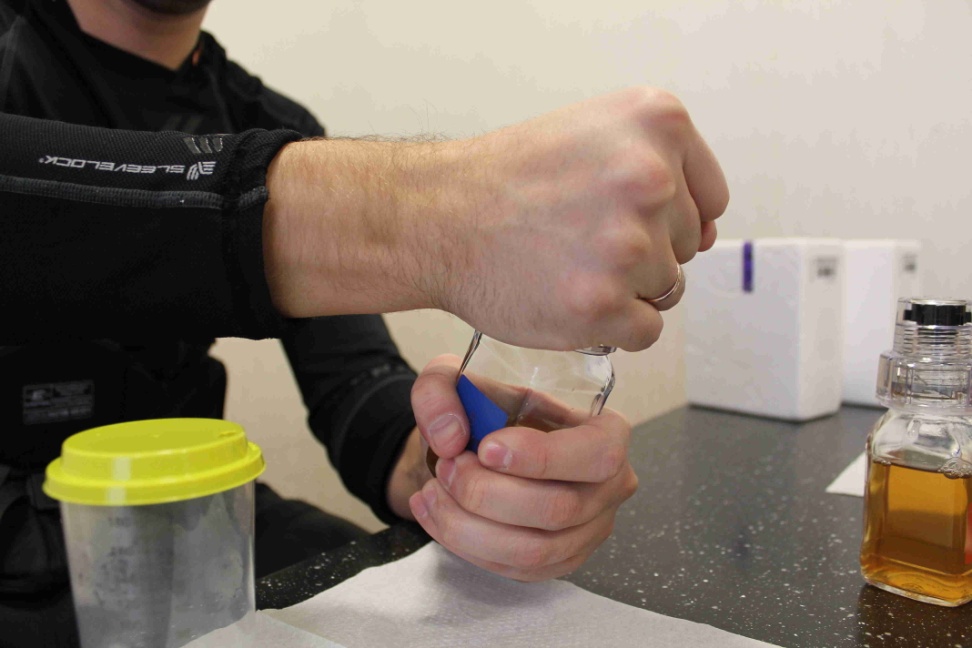 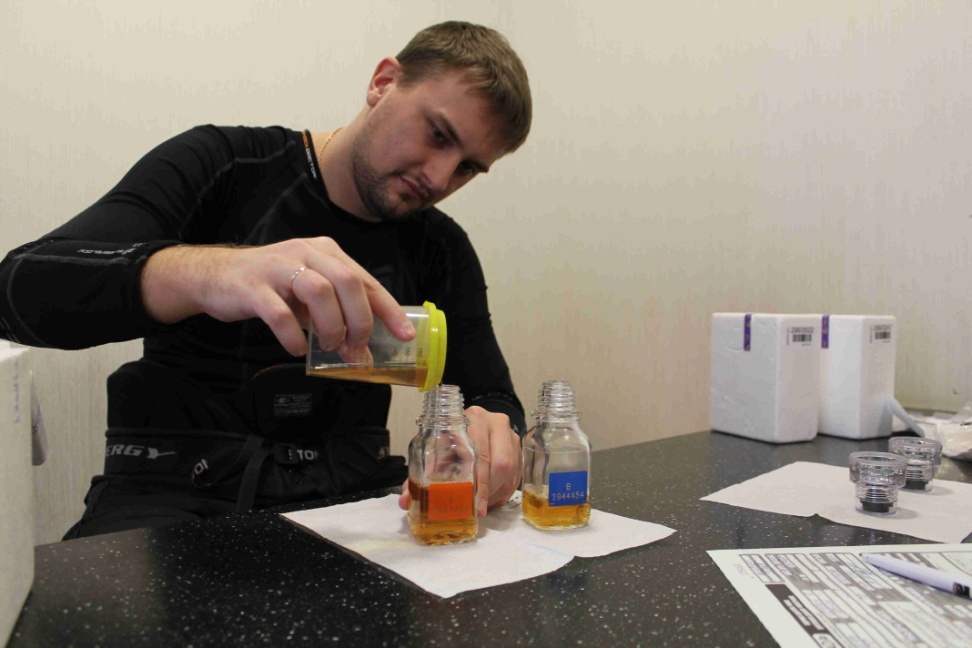 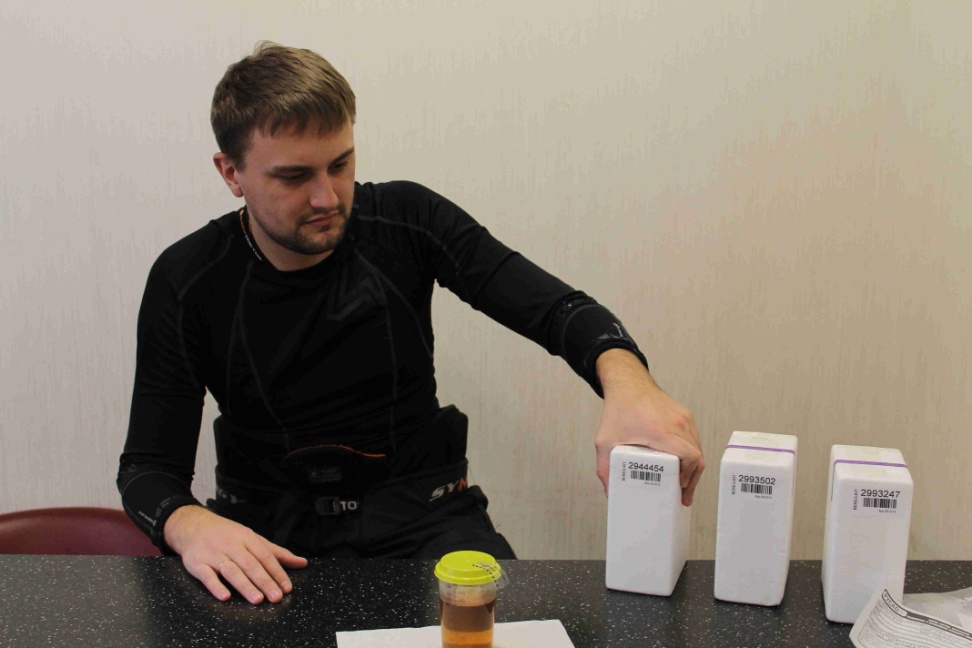 8
7. Проверка плотности мочи
8. Заполнение протокола допинг-контроля
9. Завершение заполнения протокола допинг-контроля
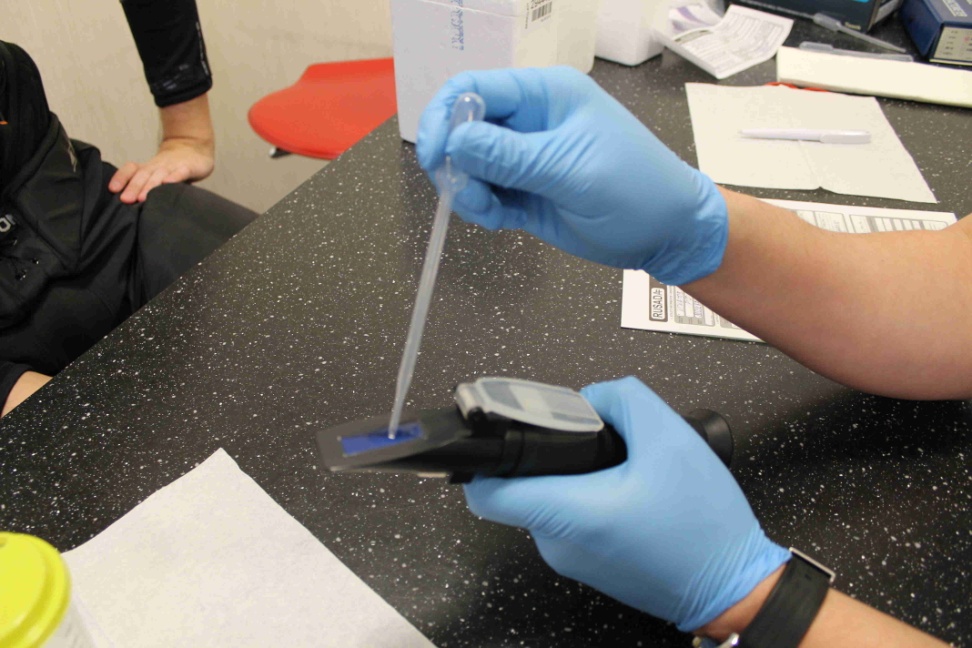 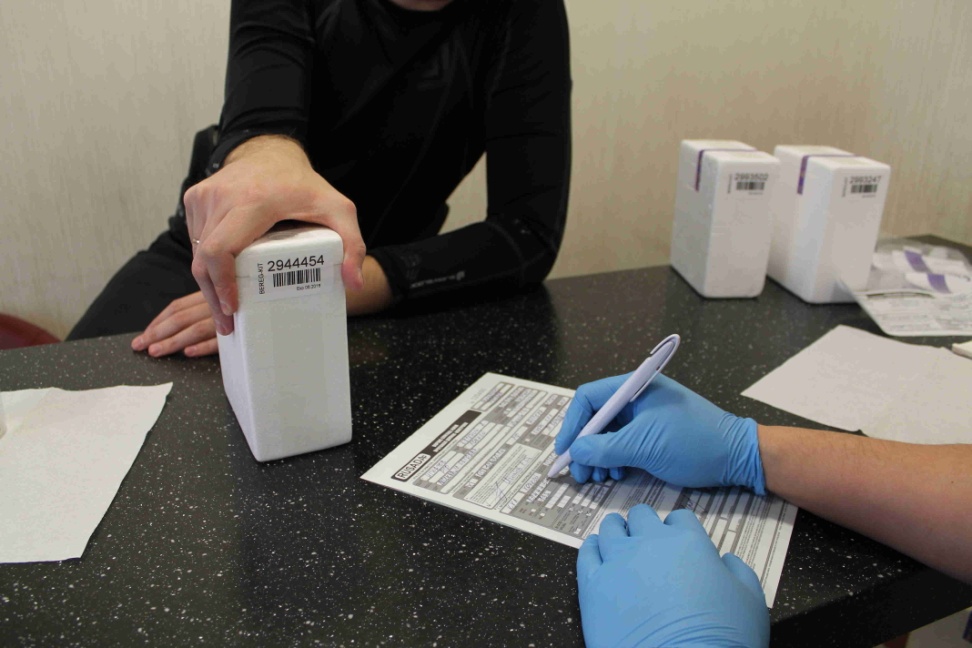 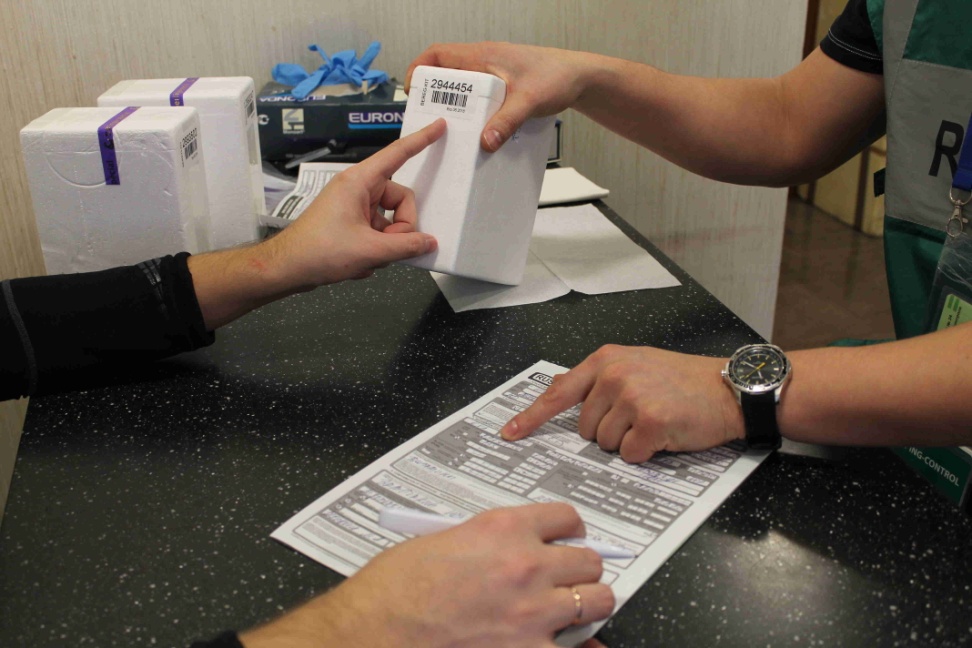 Промежуточная проба
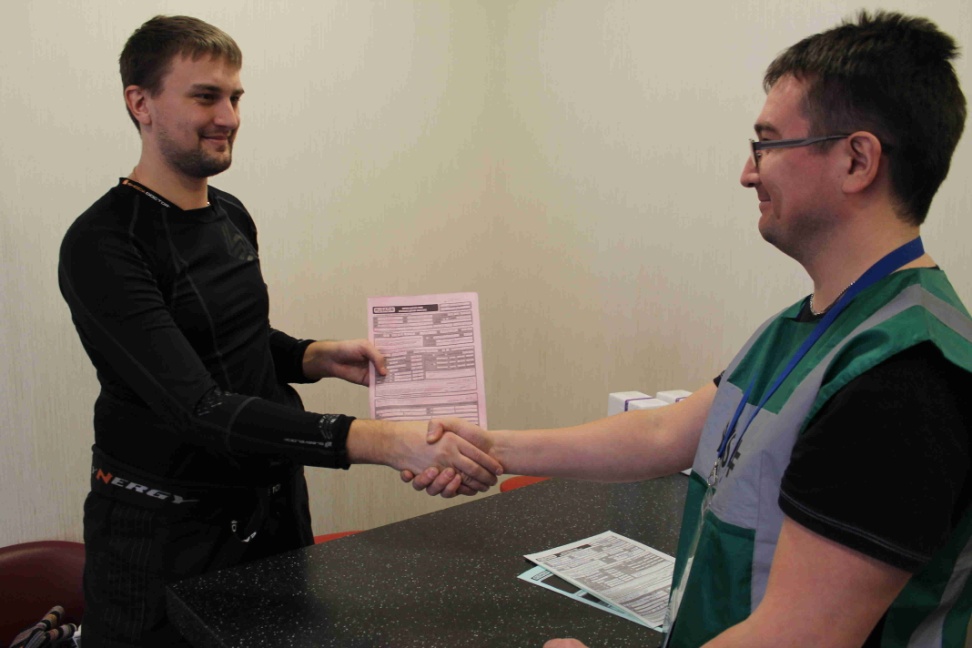 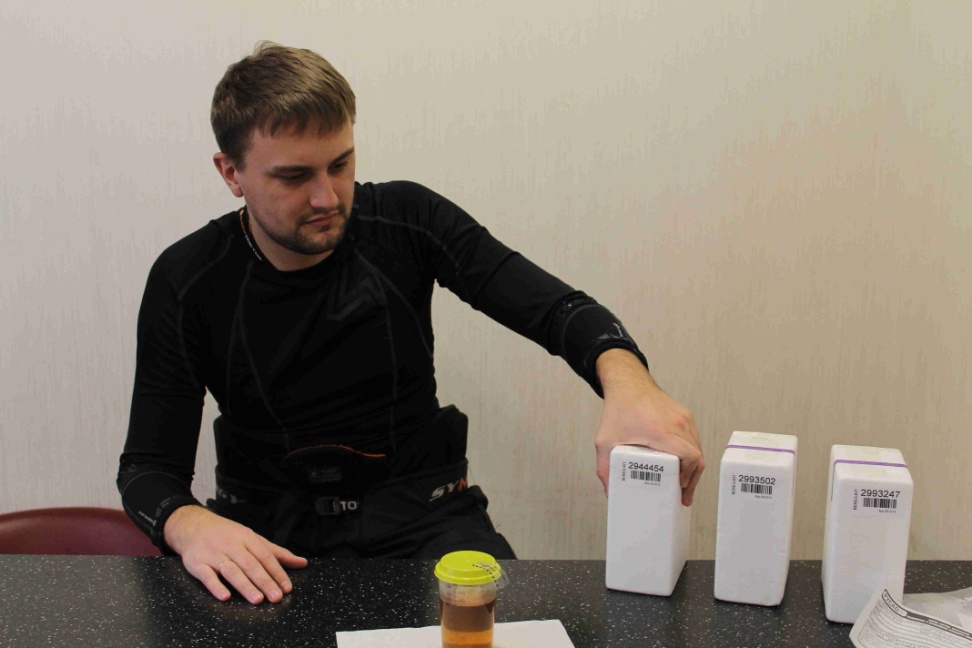 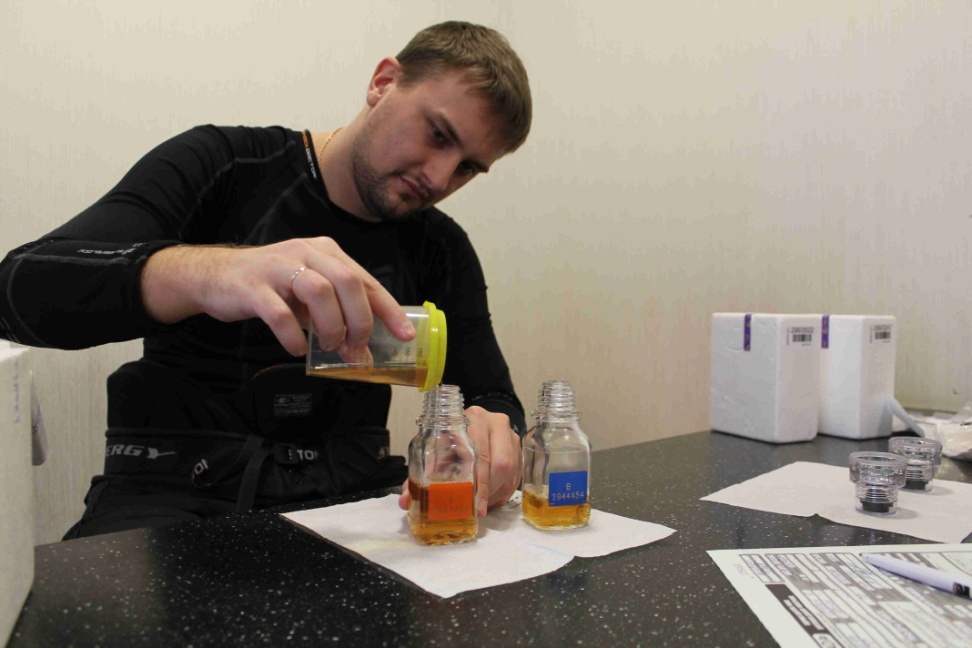 9
Промежуточная проба
время между попытками сдачи пробы спортсмен проводит в  комнате ожидания под присмотром шаперона
каждый раз спортсмен начинает выполнять все действия с  момента выбора мочеприемника
проба с первой (первых) попыток смешивается с последней, и  если ее объем достаточен, процедура продолжается в стандартном  режиме
10
Модификации
несовершеннолетние спортсмены
спортсмены с ограниченными возможностями
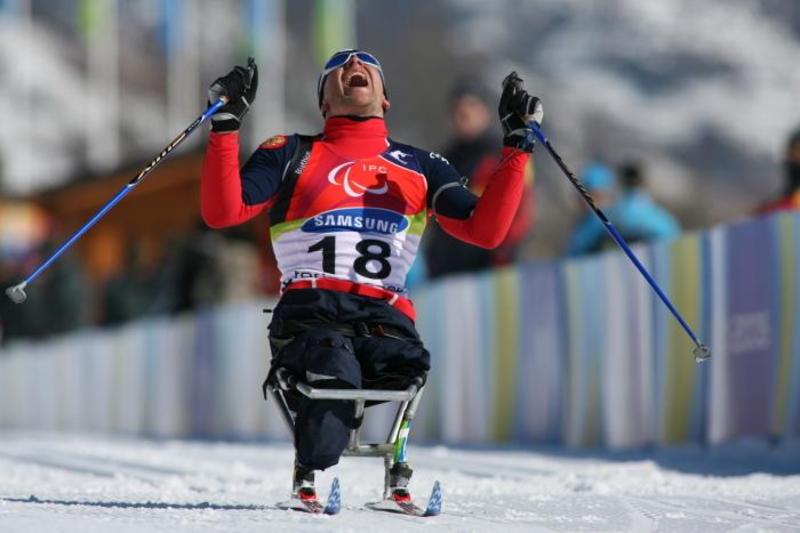 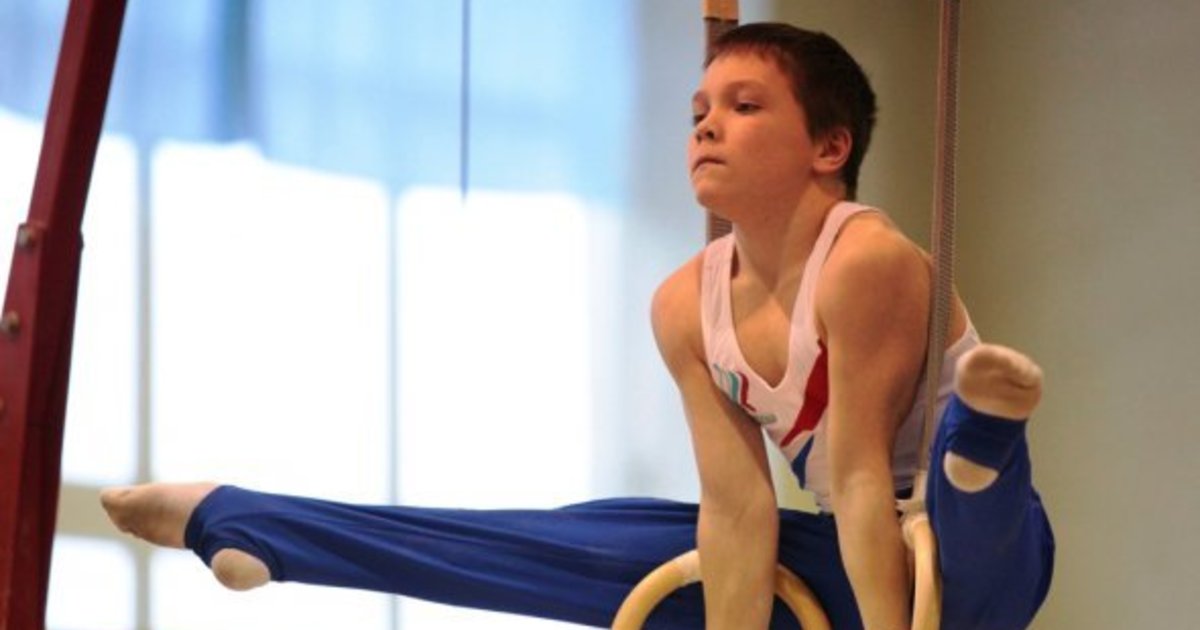 11
Особенности сдачи пробы крови
биологический паспорт – выжидается минимум два часа после окончания любой физической нагрузки, при других анализах – 30 минут
десять минут в сидячем положении перед сдачей пробы
можно сдавать пробу в лежачем положении
максимальное количество попыток - три
12
Инспектор по сбору крови (ИСК) должен обладать одним из следующих документов:
СЕРТИФИКАТ специалиста
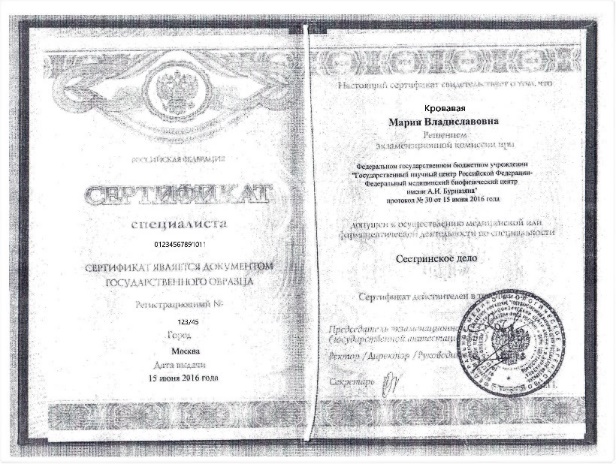 УДОСТОВЕРЕНИЕ 
о повышении квалификации
ДИПЛОМ
о среднем профессиональном образовании
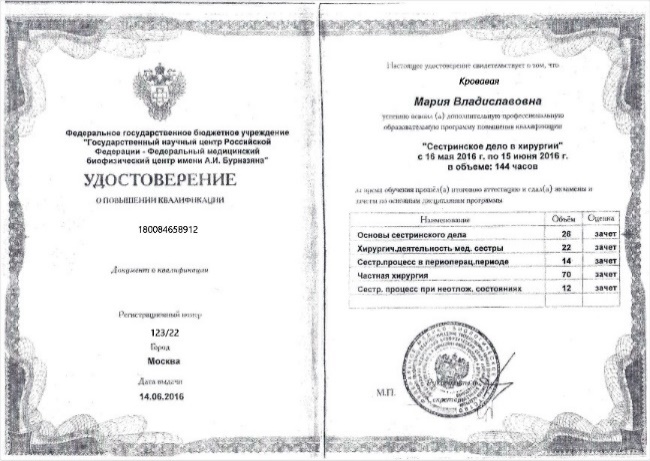 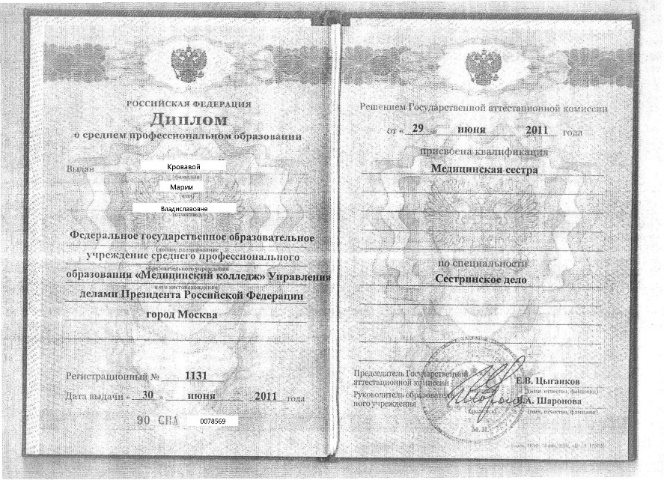 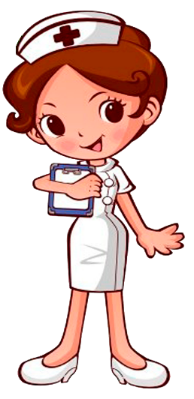 13
Это важно помнить!
После уведомления спортсмен находится в поле зрения ИДК
Выбирая комплекты для сдачи и упаковки проб необходимо удостовериться в целостности наборов
Все номера на комплекте должны совпадать
Отбор пробы осуществляется непосредственно под наблюдением ИДК
Все замечания, комментарии, отклонения во время процедуры следует записывать в протокол допинг-контроля.
В конце процедуры копии всех заполняемых протоколов выдаются спортсмену.
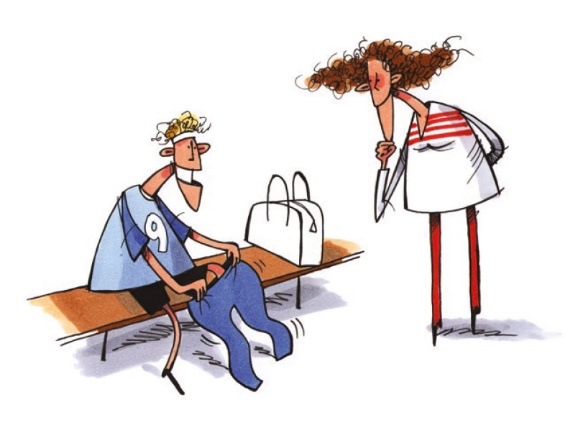 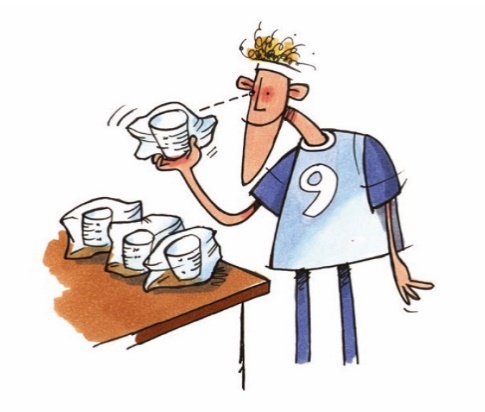 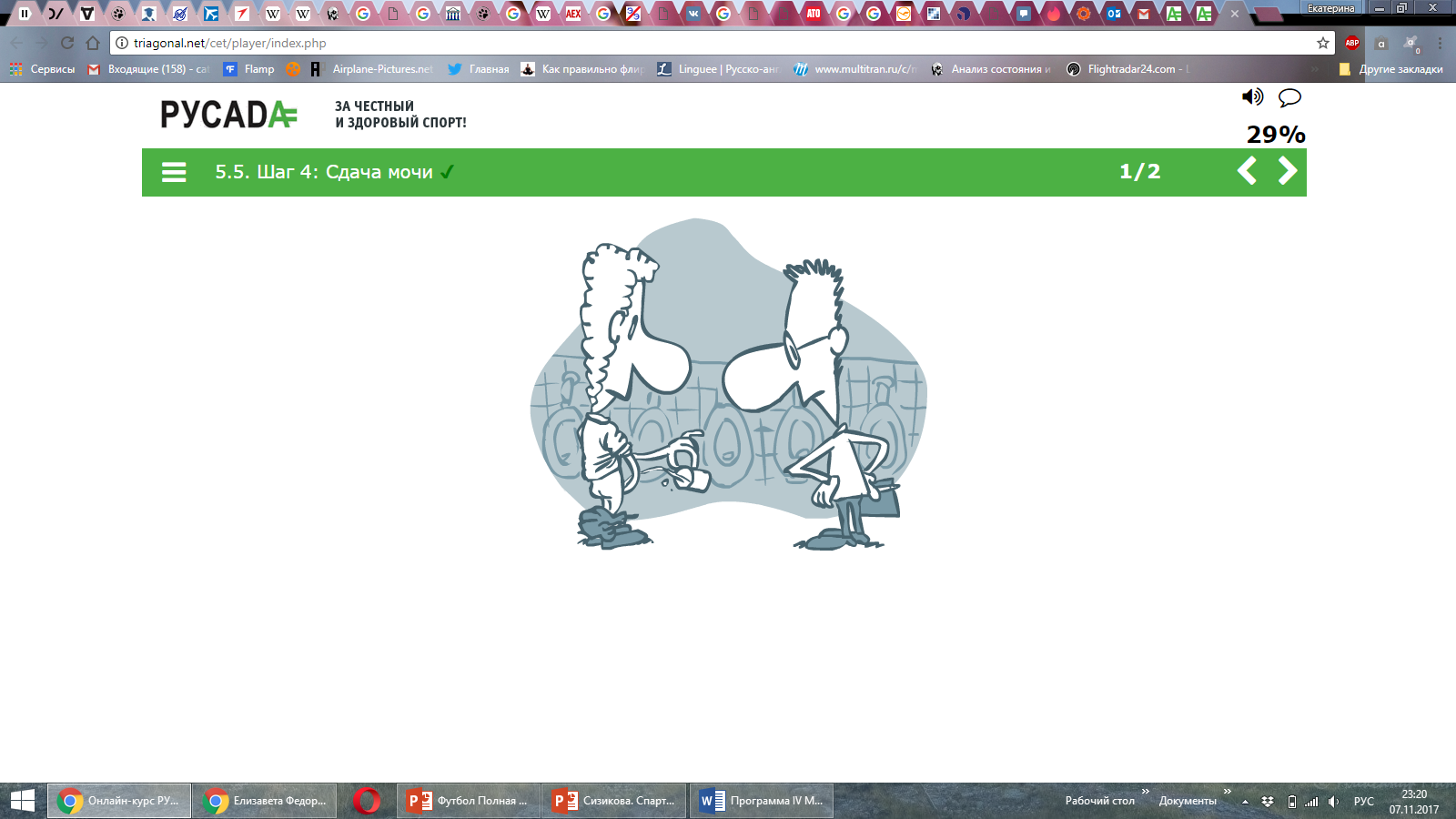 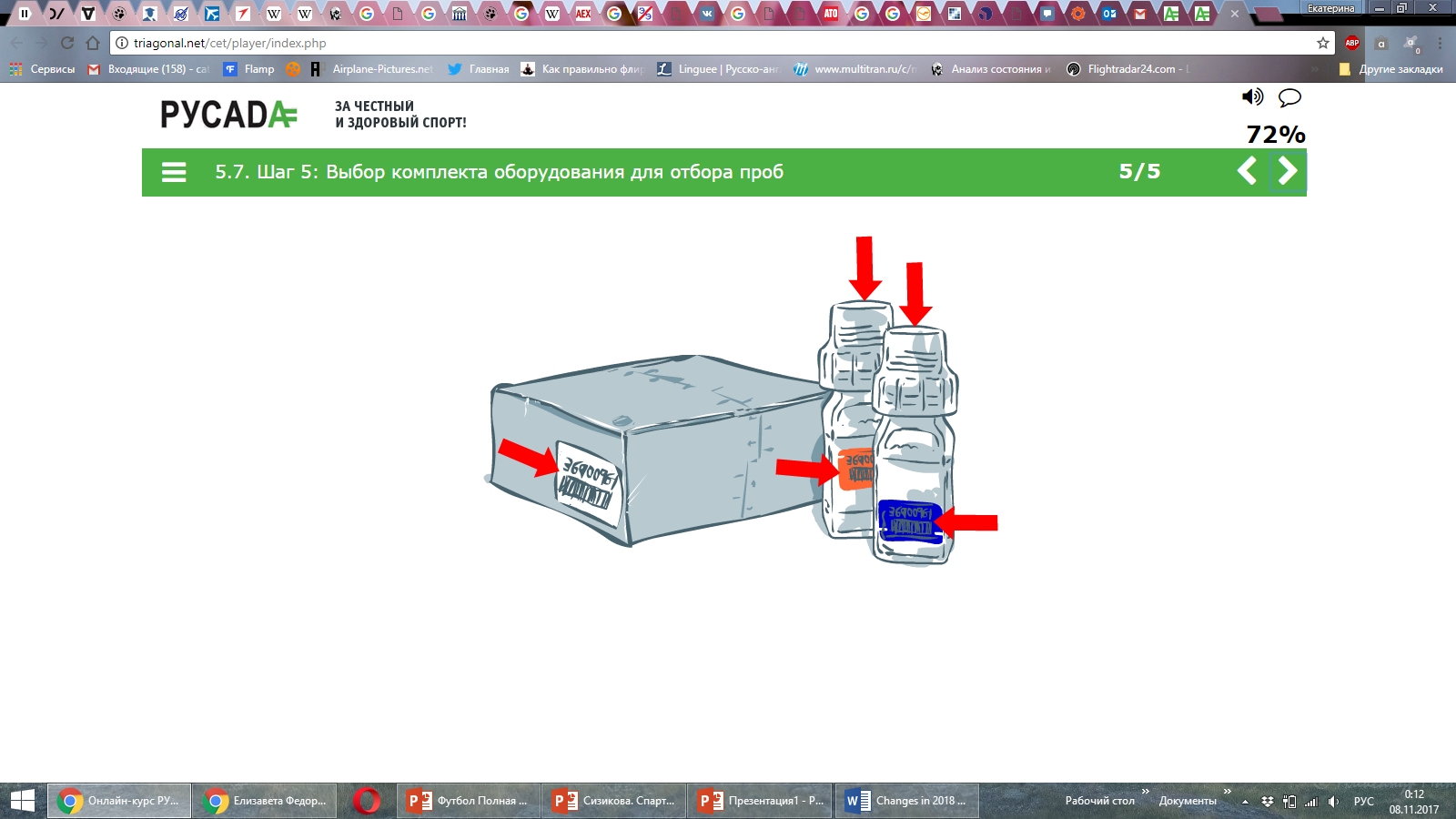 14
Получение результатов отобранных проб
результаты проб спортсмен может увидеть в своем профиле в системе АДАМС
о неблагоприятном результате обязательно сообщается спортсмену, Общероссийской федерации по виду спорта, Международной федерации по виду спорта и ВАДА
если у спортсмена нет профиля/нет доступа к профилю в системе АДАМС, то он может написать запрос (лично) либо Общероссийская Федерация по виду спорта (в данном случае Российский футбольный союз) на имя генерального директора в РУСАДА с просьбой предоставить информацию о результатах отобранных проб, указав ФИО, номер пробы, дату отбора и дополнительные данные (например место отбора)
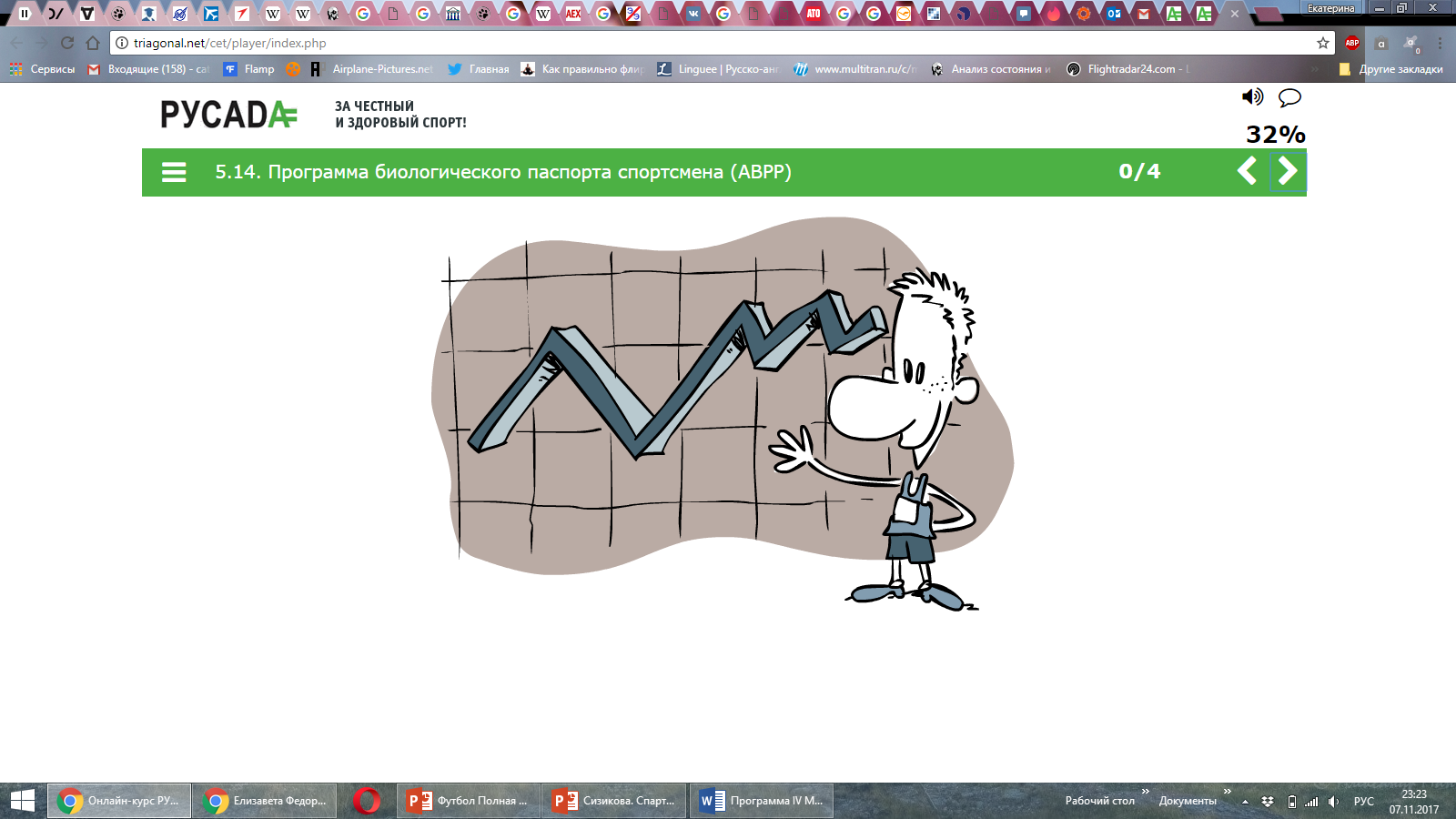 15
СПАСИБО ЗА ВНИМАНИЕ!

www.rusada.ru
rusada@rusada.ru
тел.: +7 (495) 788 40 60 
Горячая линия: 8 (800) 770-03-32 (бесплатно по РФ)+7 (965) 327-16-78
ПРОВЕРИТЬ ПРЕПАРАТ: list.rusada.ru
ОБУЧЕНИЕ: rusada.triagonal.net 
125284, г. Москва, Беговая ул., д.6А
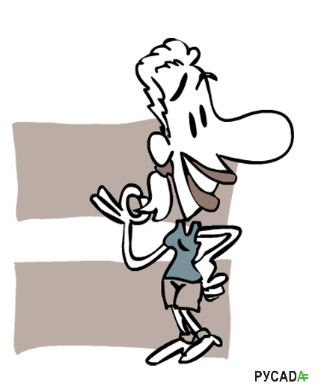 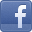 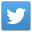 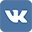 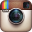 16